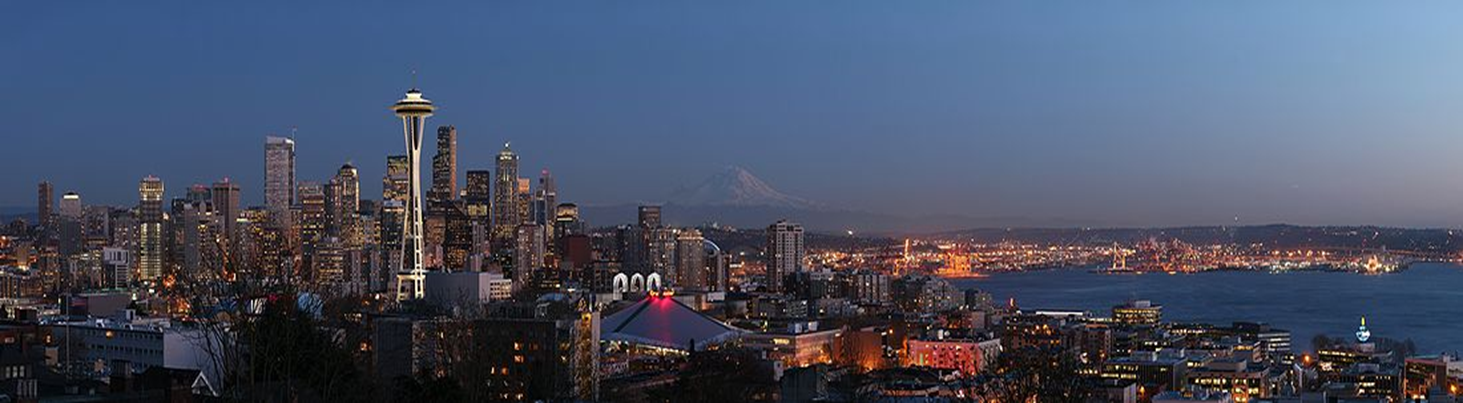 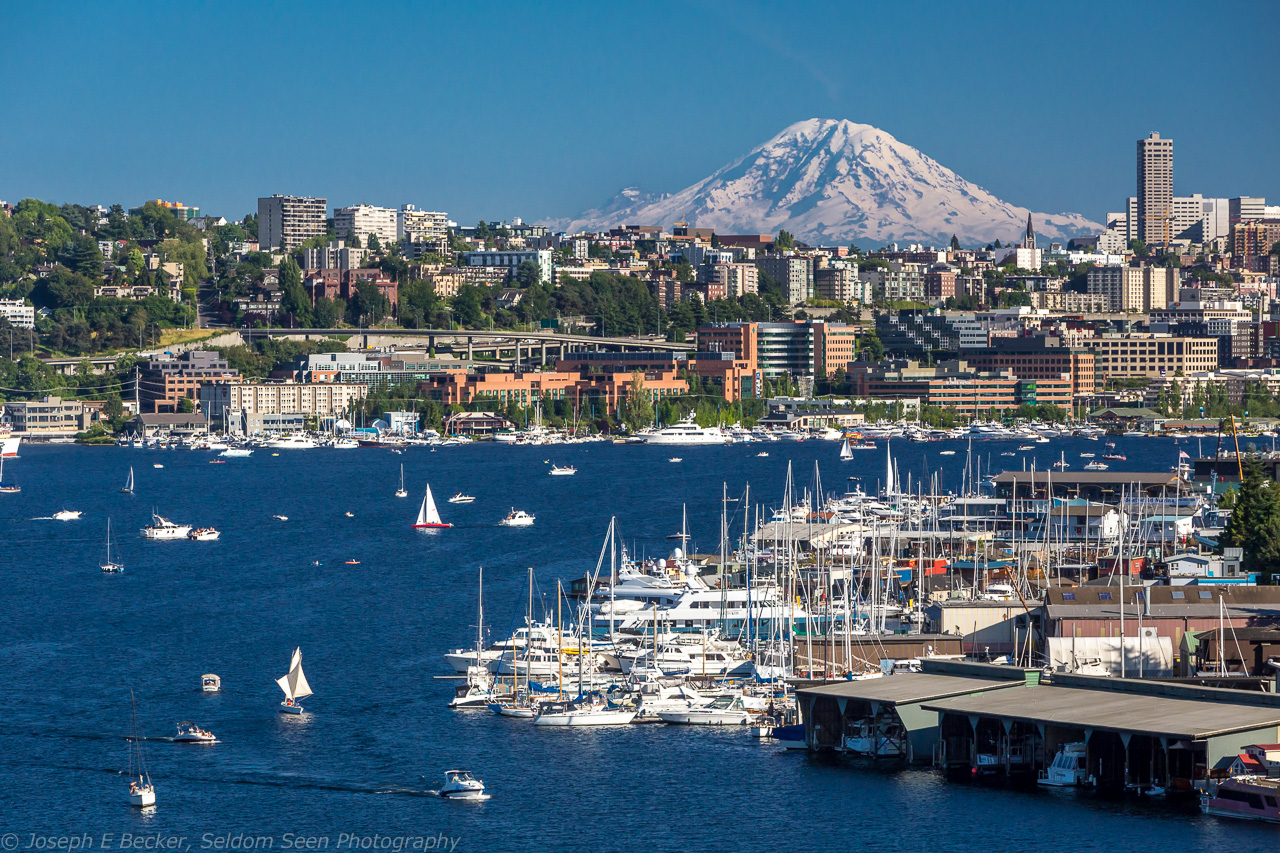 INFRASTRUCTURE 
AND APP/NEUROSURGEONHOSPITALISTS
OVERVIEW OF SUBJECT
PERFECT STORM OF 
PATIENT SATISFACTION SURVEYS, 
PATIENT SAFETY EMPHASIS,
RESIDENT EDUCATION HOURS, 
ACGME MILESTONES, RESIDENT CASE MINIMUMS AND SATISFACTION SURVEYS
2
PRECISION MEDICINE: FOUR DISPARATE HOSPITALS, FOUR MODELS
SCH: 8 FTE  
12 HOURS A DAY/7 DAYS A WEEK
ED, ICU, INPATIENT/OUTPATIENT

HMC: 18-20+ FTE 
12 HOURS A DAY 7 DAYS A WEEK AND 3 DAYS 24/7; INPATIENT/OUTPATIENT

UWMC: 6FTE:  12 HOURS A DAY/5 DAYS WEEK: FACULTY STATUS:INPATIENT/FACULTY 
CLINIC

VA: 2FTE: 12 HOURS/DAYS/24 CALL
INPATIENT/OUTPATIENT/OR
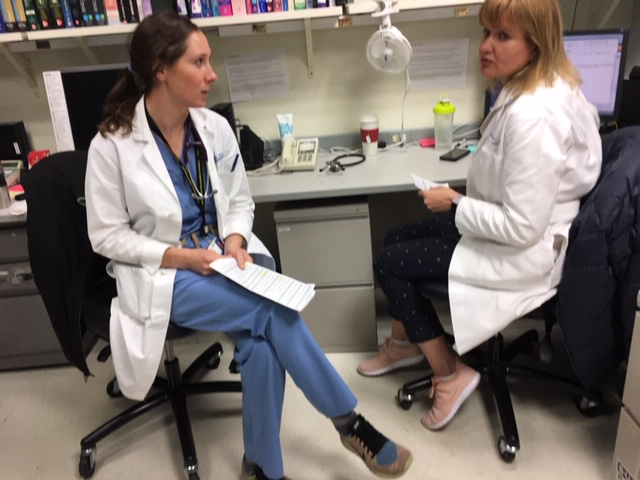 3
NEUROSURGEON HOSPITALIST MODEL
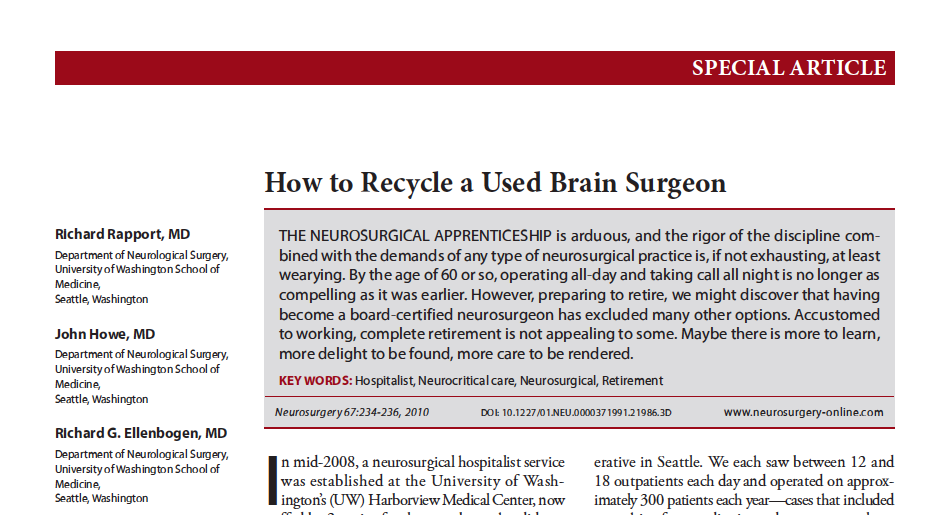 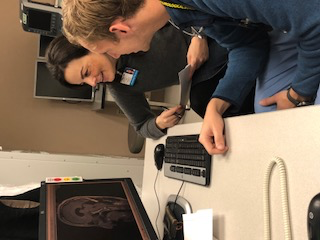 4
Swot aNALYSIS
VERY EXPENSIVE

TRAINING

VERY MOBILE, EXTREMELY WELL TRAINED AND DESIRABLE
NEED MORE FTE BECAUSE SPREAD OVER MULTIPLE HOSPITALS
LIMIT AT 10 PATIENTS PER APP
MARKEDLY IMPROVED OUR SAFETY, PATIENT SATISFACTION,  AND RESIDENT EXPERIENCE
ALL HOSPITALS “ALL IN”

TAILORED, HOSPITAL SPECIFIC EXPERTISE
S
T
O
W
Opportunities
Weaknesses
Threats
Strengths
5
LEARNING POINTS FROM SWOT
IT IS PART OF OUR CULTURE

IDEAL: ED, ICU, INPATIENT/OUTPATIENT, FACULTY CLINICS

TAILORED HOSPITAL AND PRACTICE SPECIFIC APPROACH

ENGAGE THEM, PAY THEM BUT EASY TO  LOOSE THEM

FACULTY STATUS IS BEST MODEL
6
Key initiatives next 1-3 years
APP SATISFACTION: INVEST IN EDUCATION AND TRAVEL

CONSIDER PA’s WHO WANT TO GO TO THE ORNEED THEM ALL TO GO TO THE ED, ICU BUT CREDENTIALLING IS A CHALLENGE
7
Summary/Conclusions
APP AND NEUROSURGEON
HOSPITALIST IS ESSENTIAL FOR SURVIVAL OF OUR PATIENT CARE MODEL, SAFETY PROFILE, DEPARTMENT SUCCESS, RESIDENCY SATISFACTION
8
Uw neurological surgery
DEPARTMENT CULTURE AND MISSION MATTER: NOAH’S ARC PRINCIPLES

DETAILS OF INFRASTRUCTURE ESSENTIAL

IT IS ALL ABOUT THE PEOPLE.  NEED DISRUPTIVE THINKERS WHO BELIEVE IN TEAM SACRIFICE
9